Pamela & Greg,

Here’s 2nd version of equivalent McIDAS-X generated displays. This shows the flexibility in being able to make the displays look very similar. These are one-to-one replacements from the powerpoint you sent. There are also some additional slides showing other features of the software. All spatial graphics can also be drawn over satellite, radar, etc. These examples are over a blank base map.

In the Notes I have begun to add the McIDAS-X commands used to generate, although they may not be the exact syntax nor options used for the final pictures. 

Documentation for the commands: 
http://www.ssec.wisc.edu/mcidas/doc/users_guide.html

Other examples are found here:
http://www.ssec.wisc.edu/data/composites.html



Dave
Generated by McIDAS-X; viewed in RealEarth
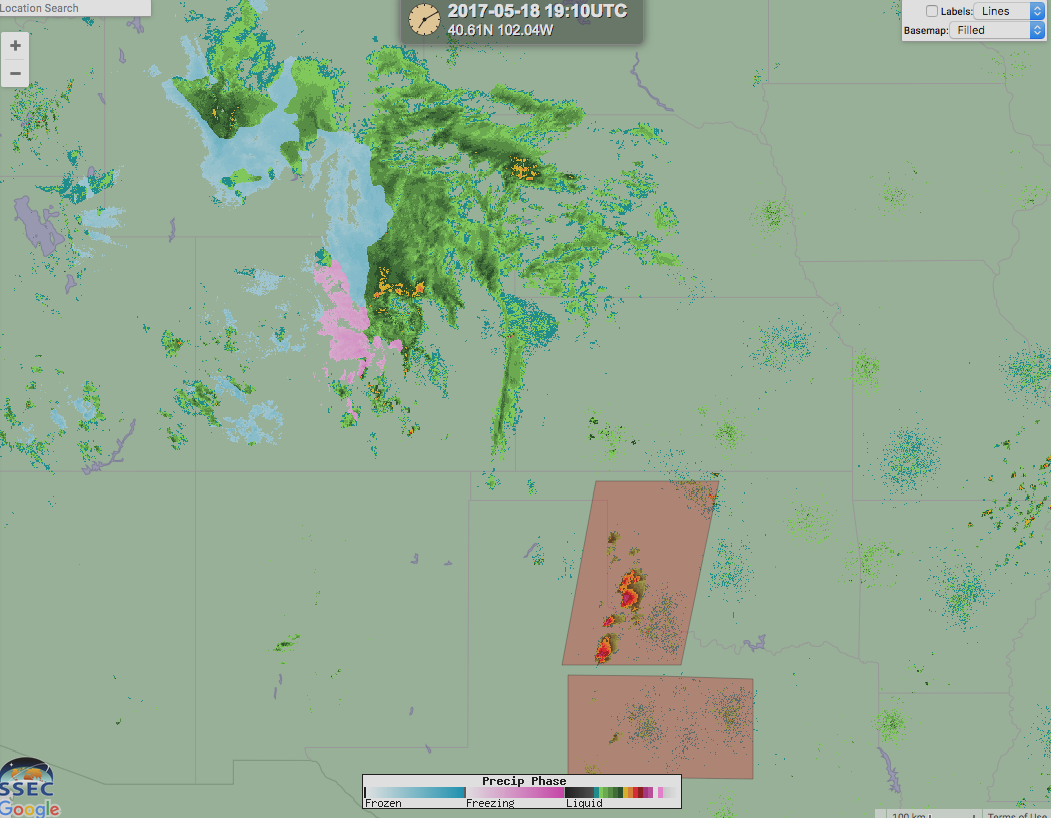 SE Regional Radar
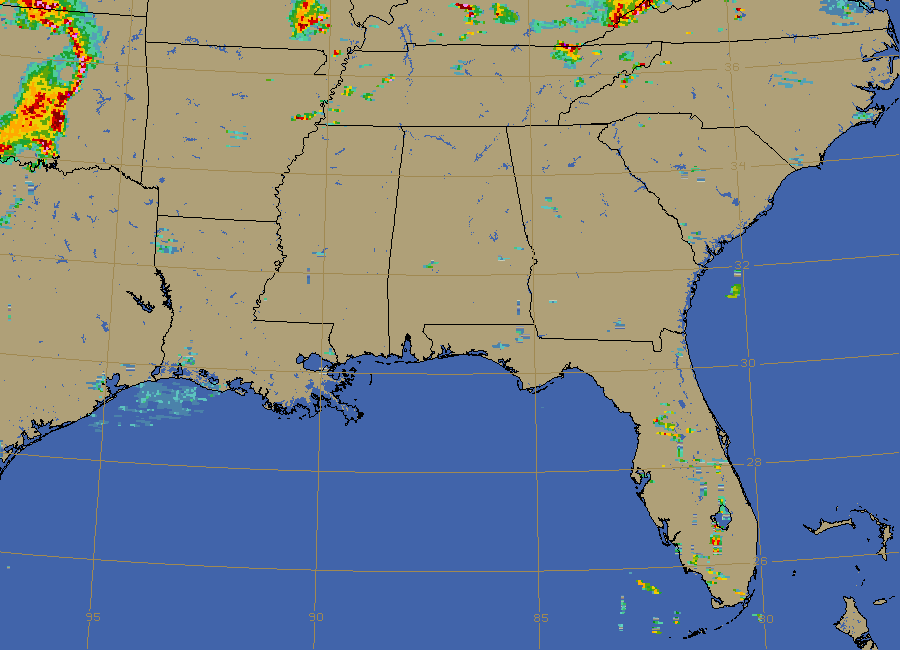 [Speaker Notes: IMGREMAP BASEMAP/LSMASK A/A.11 SIZE=650 900 RES=2.25 PRO=TANC LATLON=31 87
IMGOPER A/A.12 A/A.14 SIZE=ALL LLMT=90
IMGDISP A/A.14
IMGFILT A/A.14 A/A.15  FILT=CLEAN SCALE=0 255 0 255 SIZE=ALL
IMGOPER A/A.11 A/A.15 A/A.16 SIZE=ALL FORM=MAX ZERO=DATA
IMGDISP A/A.16 TEXT=X X X NO
IMGDISP A/A.11 TEXT=X X X NO;EG;MAP X 1 LALO 2 LINE=1 650 ELE=1 900
EU REST WSR-BREF
EU MAKE 4 5 120 120 160 160 175 175
EU MAKE 7 8 170 170 100 100 65 65
GU MAKE 1 BLACK
GU MAKE 2 82 137 160
GU MAKE 4 82 137 160
GU MAKE 5 82 137 160]
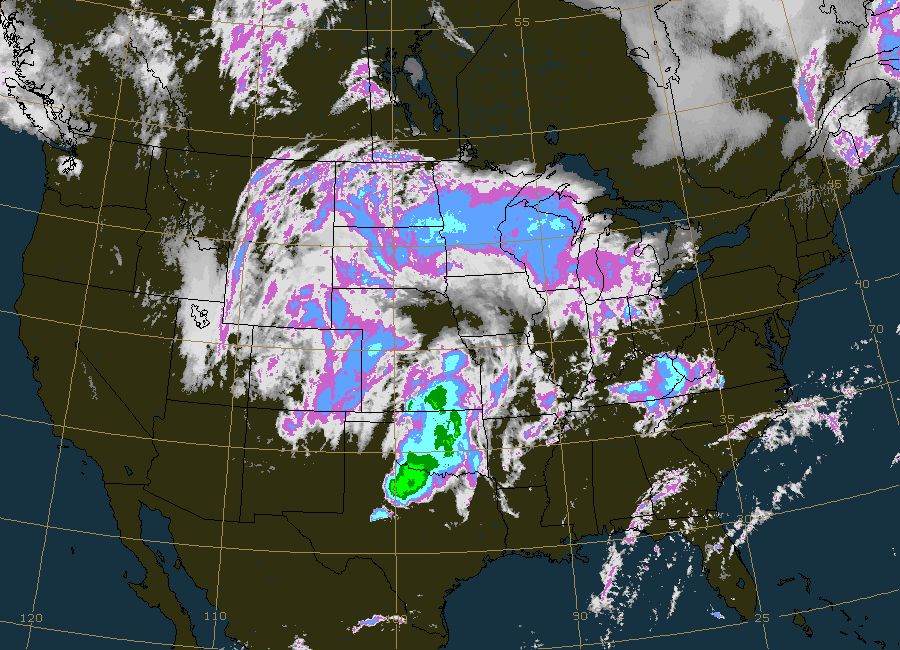 South Central Regional IR Satellite
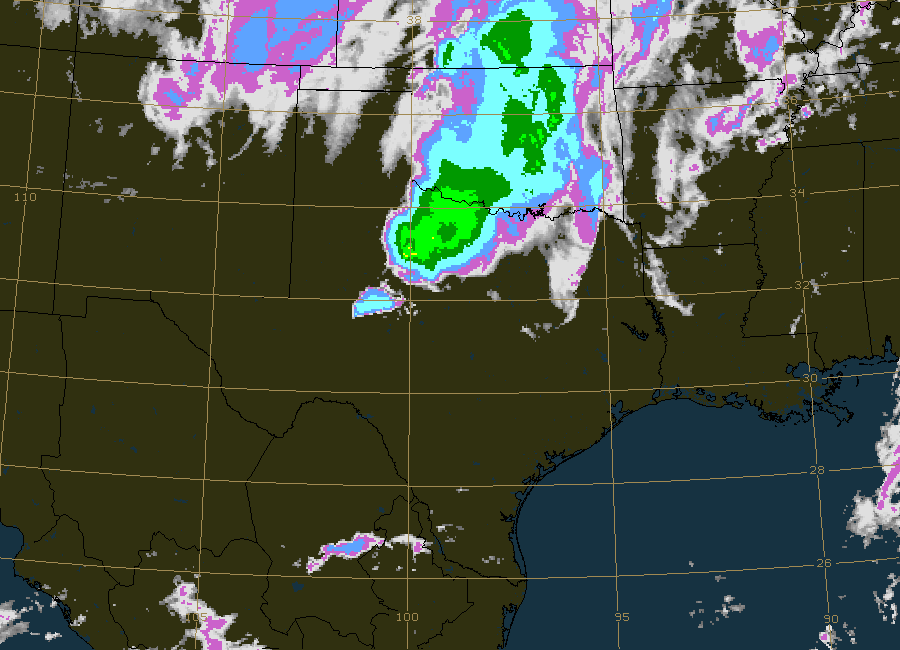 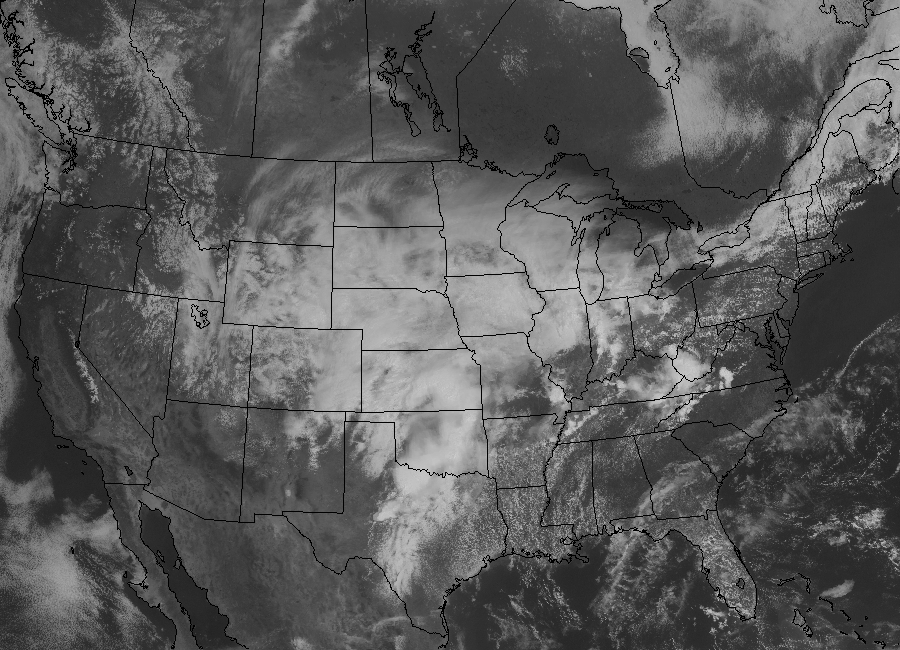 Fronts
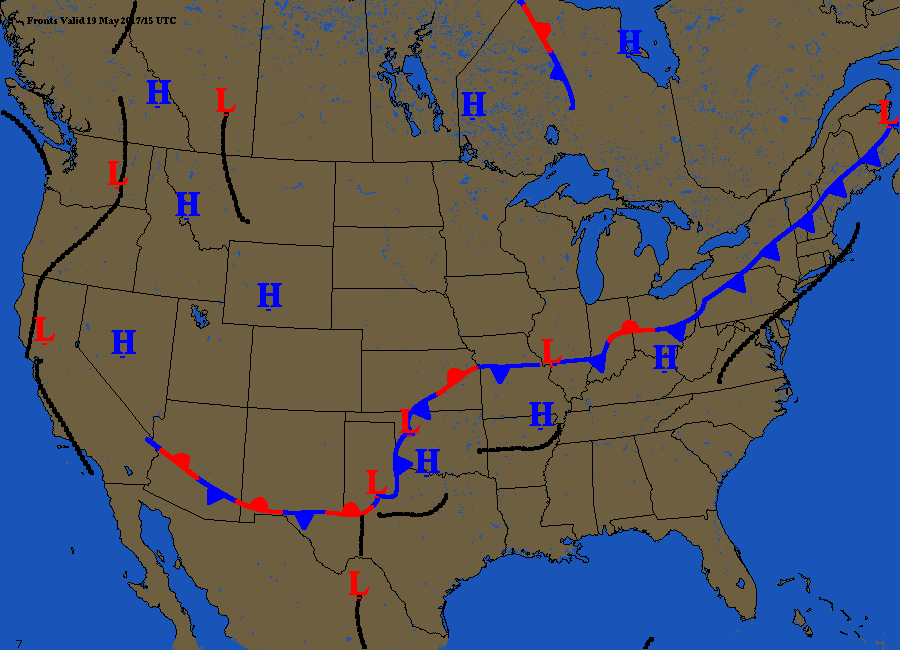 Winds Aloft – Winds  from GFS. We can do any forecast time and level. This is 200 mb level.
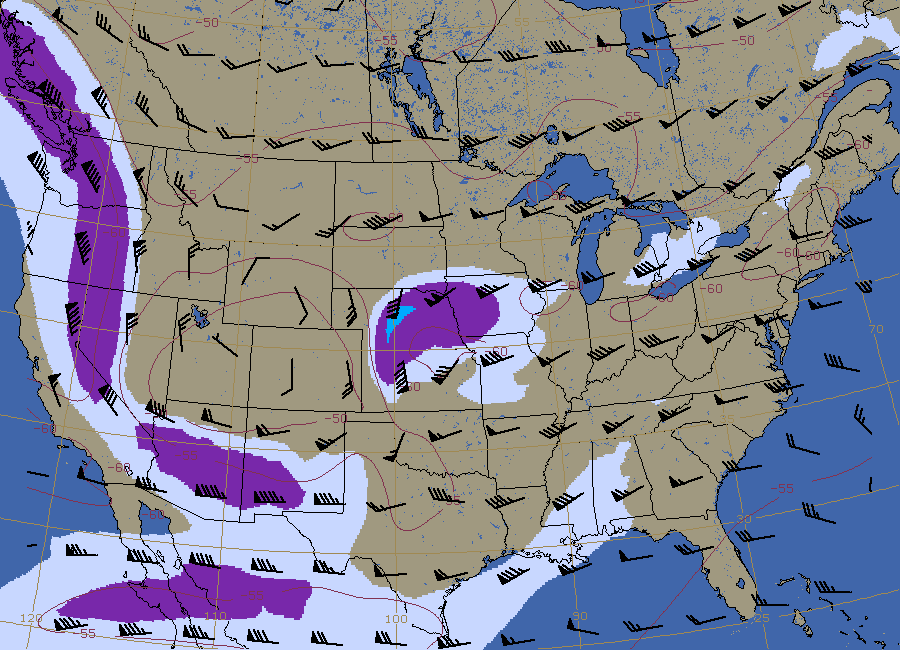 If we had the flight paths as lat/lon points, we can plot lines using the PATH command. PATH is an R&D command, not listed in online manual.
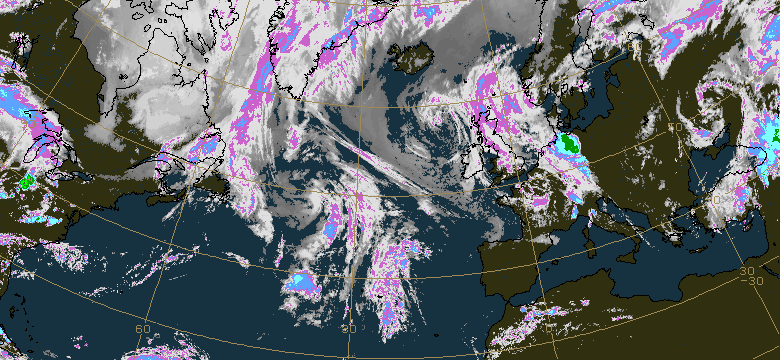 Europe sector from global composite
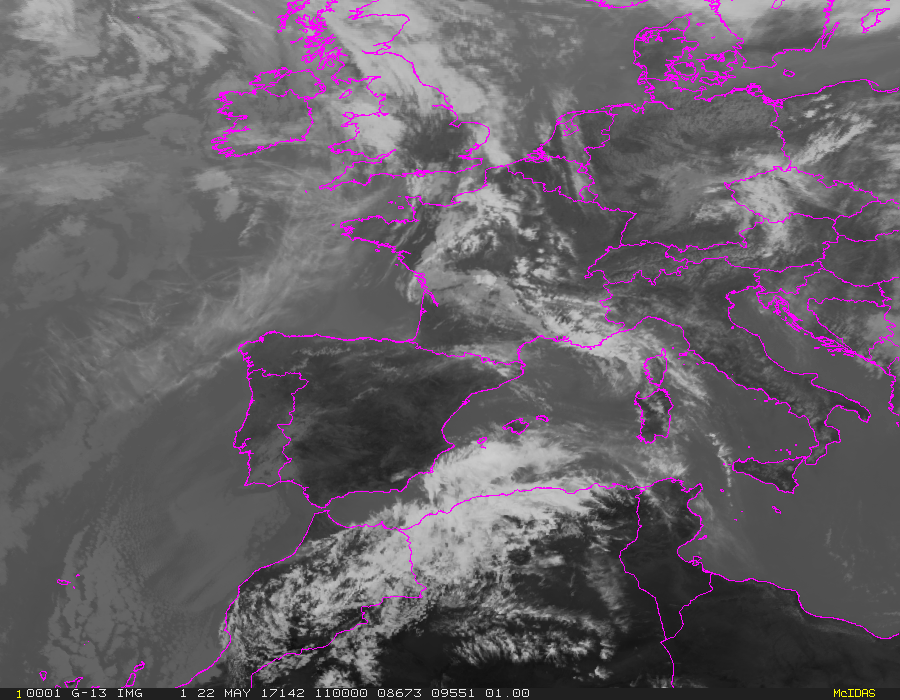 This animated GIF over Mexico…can be extracted from global composite.
Africa/Atlantic IR Satellite…can be extracted from composite
Africa/Atlantic: Source GFS
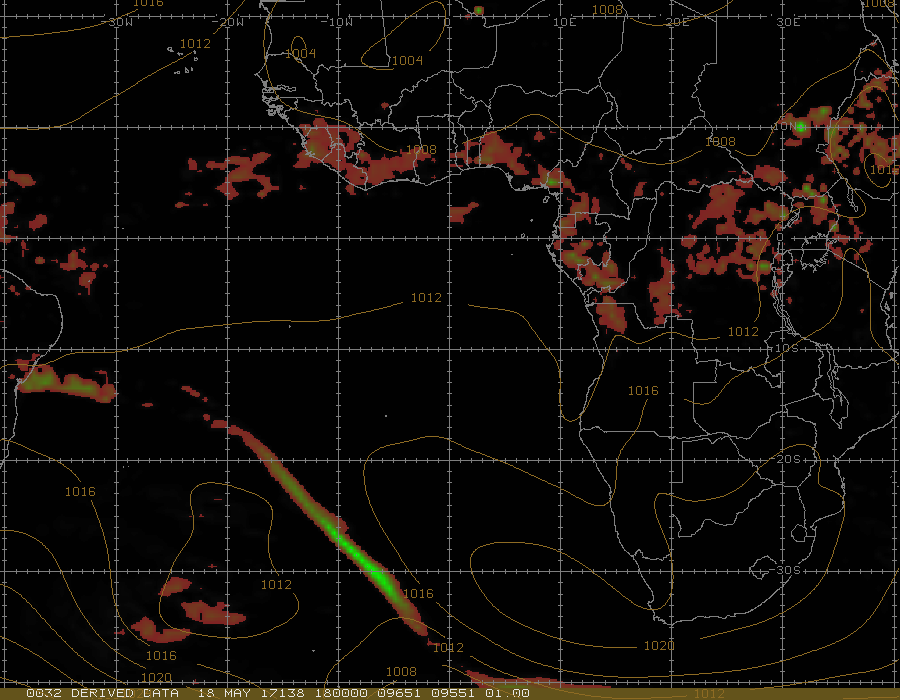 [Speaker Notes: GRDCOPY RTGRIDS/GFS-GLME0P5D G/G.1 DAY=138 TIME=0 FHOUR=18 PAR=PCP
GRDIMG G/G.1 A.1 MAG=4 4
IMGREMAP A.1 A.2 PRO=RECT LAT=-10 0 SIZE=700 900 RES=10
IMGDISP A.2
EU MAKE 10 110 BROWN GREEN
GRDCOPY RTGRIDS/GFS-GLME0P5D G/G.1 DAY=138 TIME=0 FHOUR=18 PAR=P LEV=MSL
GRDDISP G/G.1 GRID=10 UNIT=HPA COLOR=3
MAP NAME=OUTLPOLITIC
MAP LALO INT=10 LABEL=EASTPOS 2 2 YES LLMARK=YES 10 1 2
MAP LALO INT=10 LABEL=EASTPOS 2 2 YES LLMARK=YES 1 10 2
GU MAKE 2 GRAY
GRDDISP G/G.1 GRID=10 UNIT=HPA COLOR=3 NAV=C
GU MAKE 3 SIENNA]
Animated loop over the pacific.
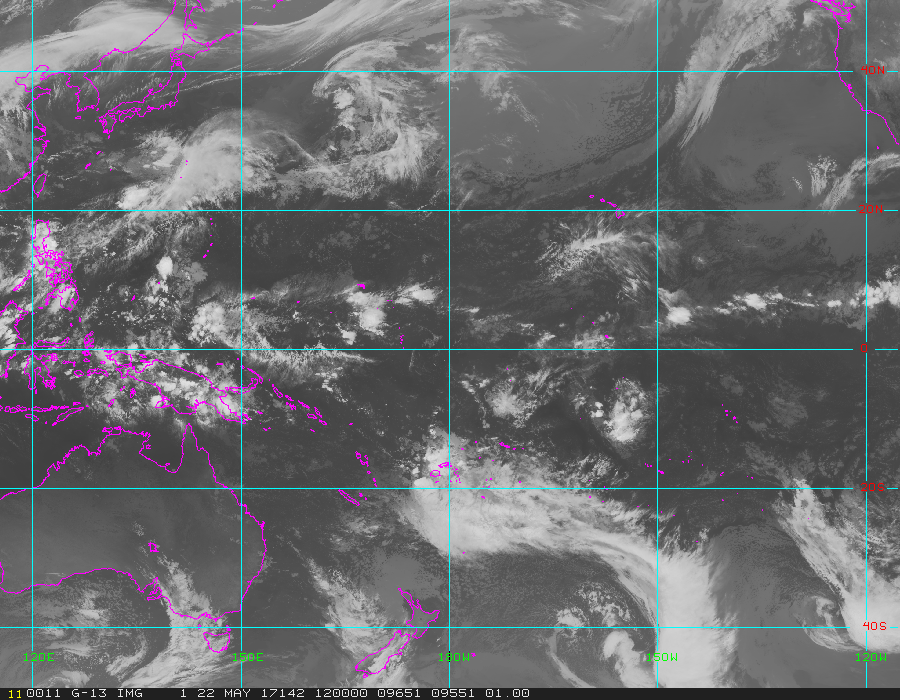 AIRMETs and SIGMETs: ADVDISP (these can be plotted individually)
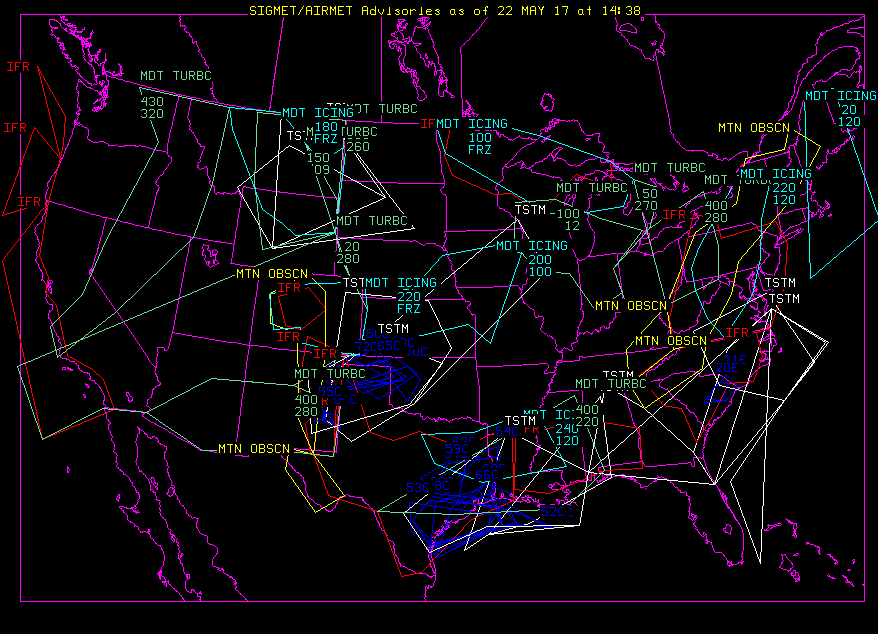 TAFRPT
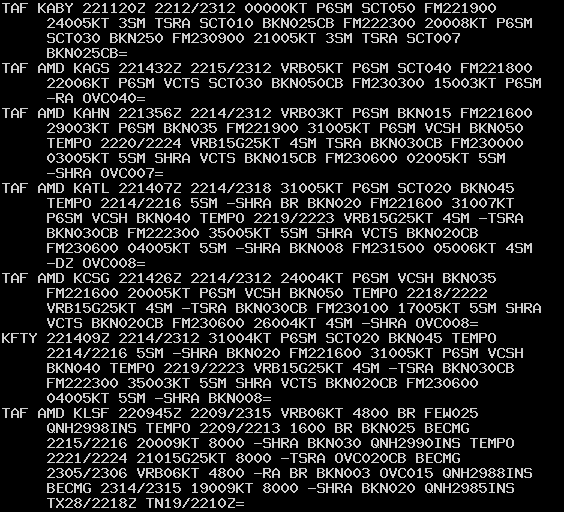 TAFLIST
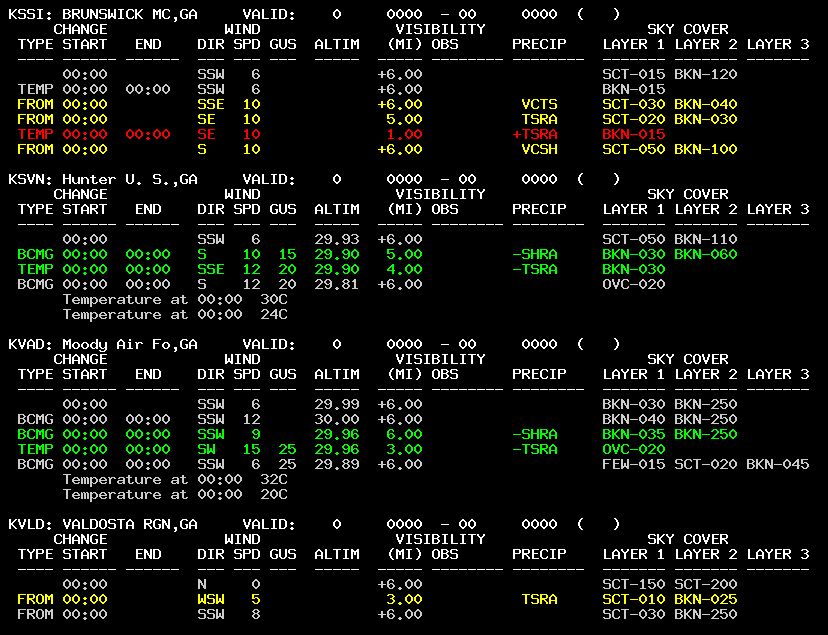 Turbulence pilot reports: PIRPPLOT TURB
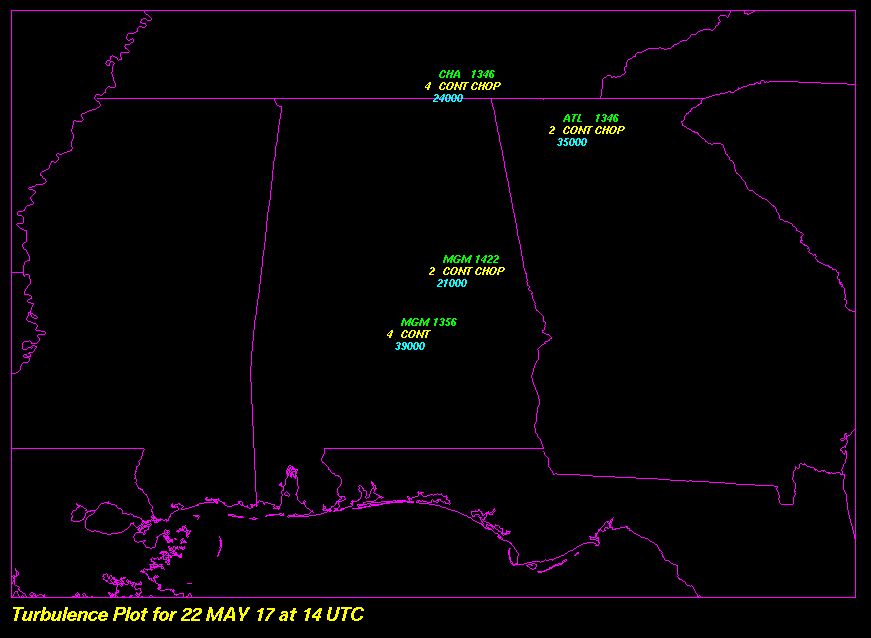 Icing pilot reports: PIRPPLOT ICE
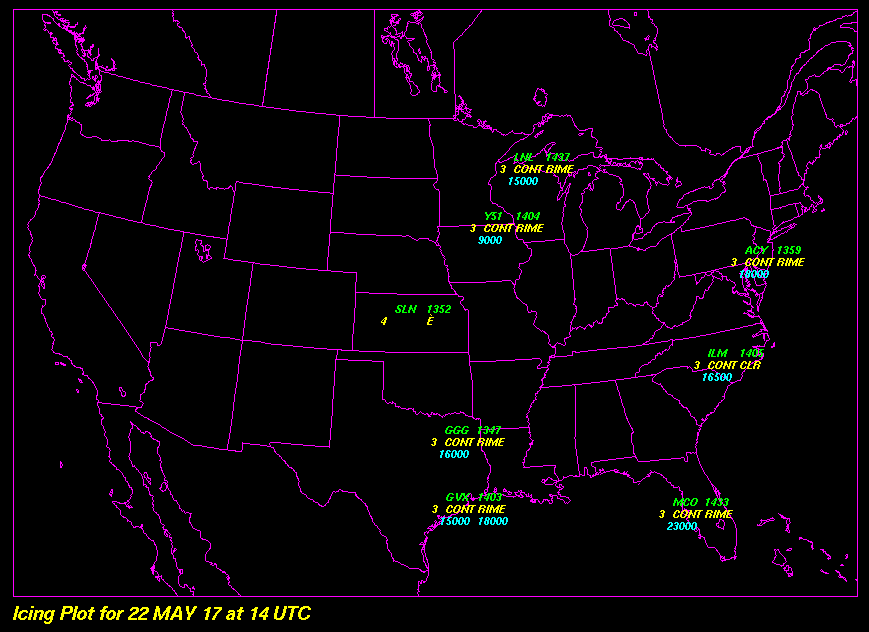 Cross section: UACROSS KGRB KMIA PAR=MIX THA SPD WINDB MAP=YES
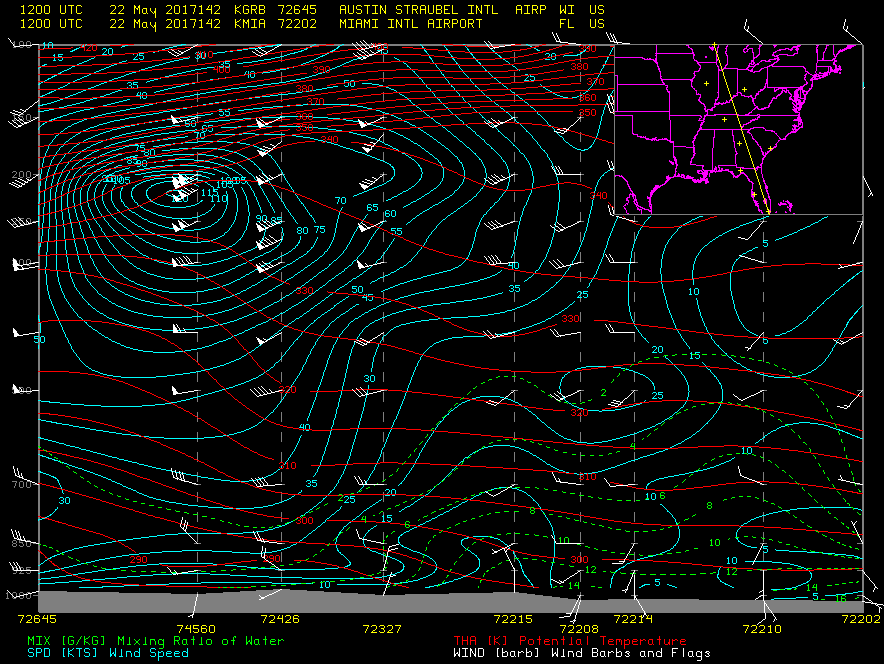 Four-panel forecast maps
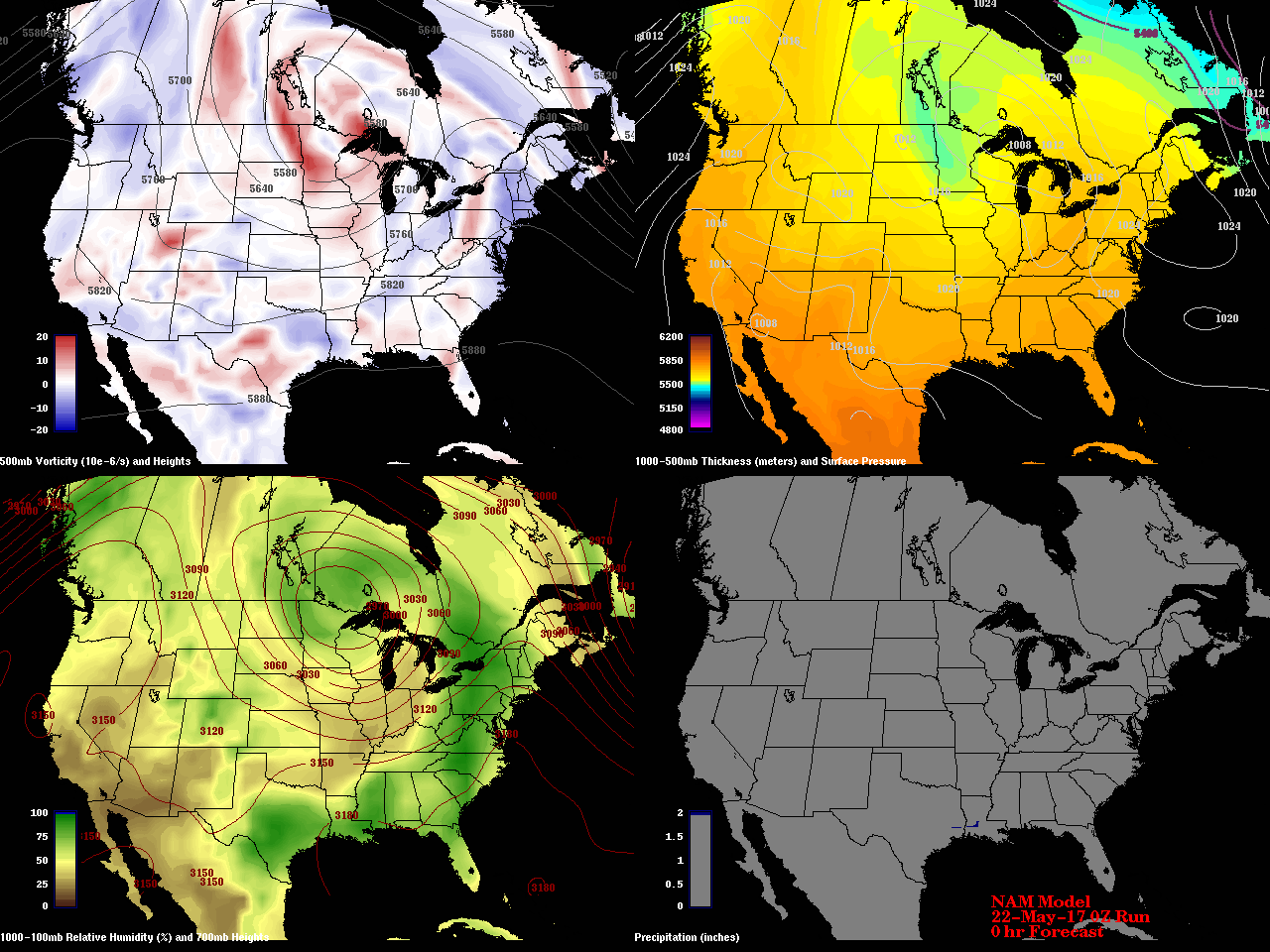 Day/night animation with city lights
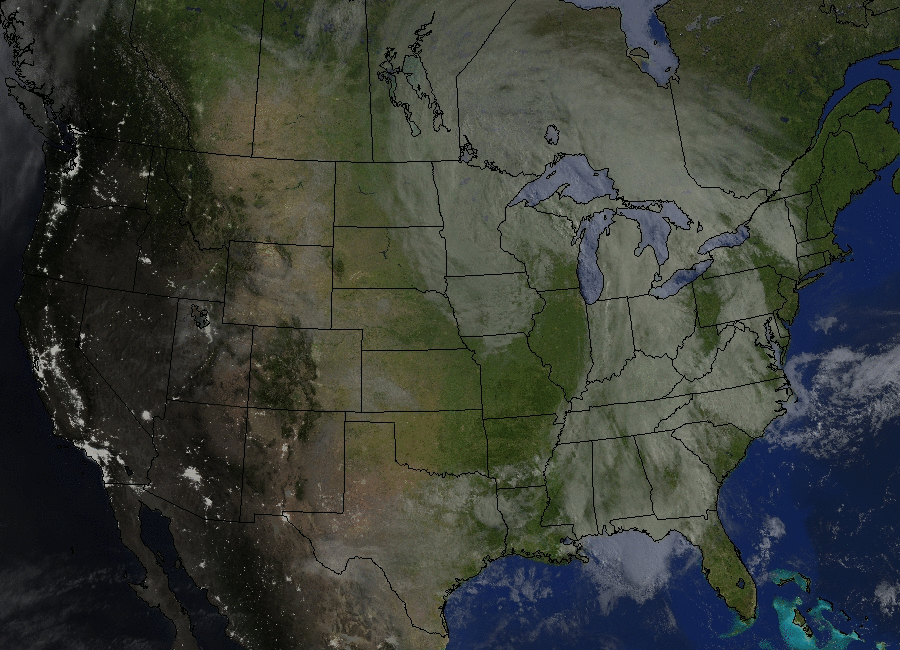 Upper-level animated streamlines
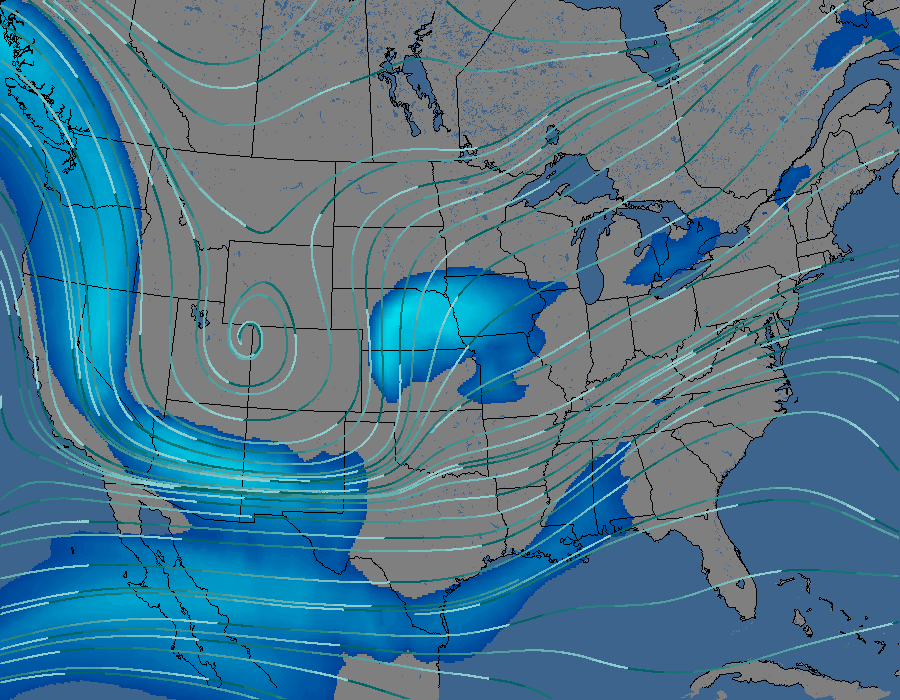 IR composite over topography
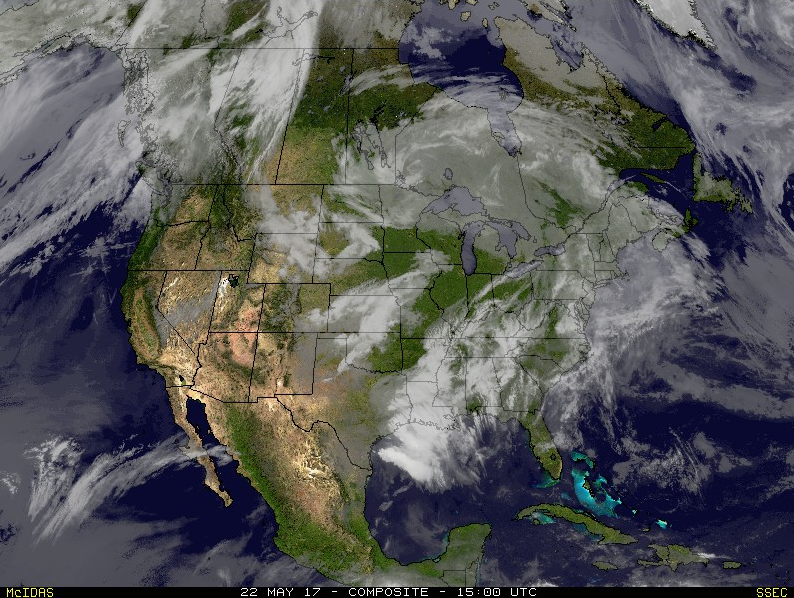 McIDAS-X interactive command line interface, with image display. Nearly all McIDAS-X commands can be scripted (Unix bash scripts) and run in background; displays can be saved GIF, JPEG, etc. Text output can be save in text files.
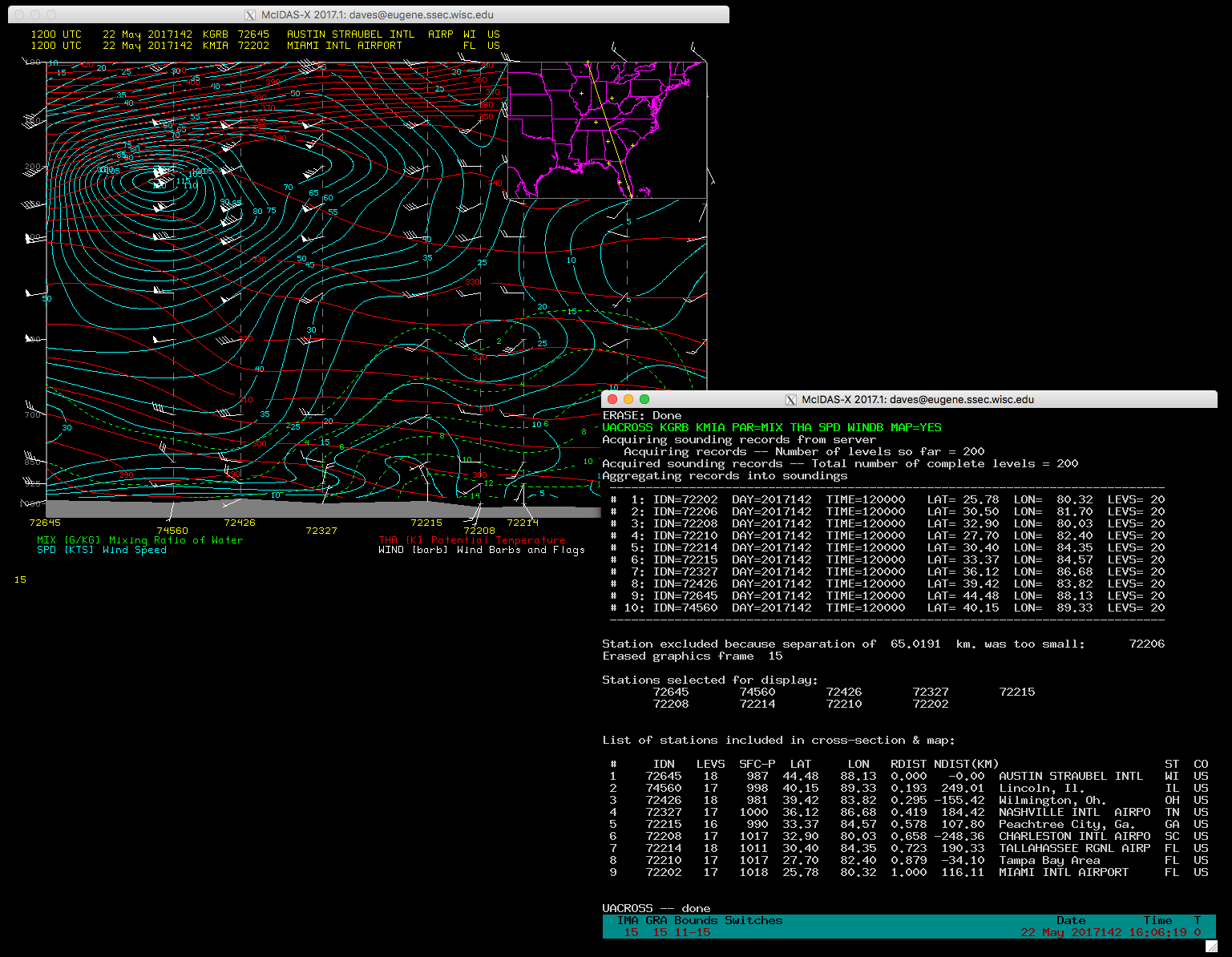 RealEarth user interface, which is very customizable, can be simplified, etc. Presets can be used to save favorites. Also, has mobile app front-end (which has notifications on product events). Not as quantitative as McIDAS-X.
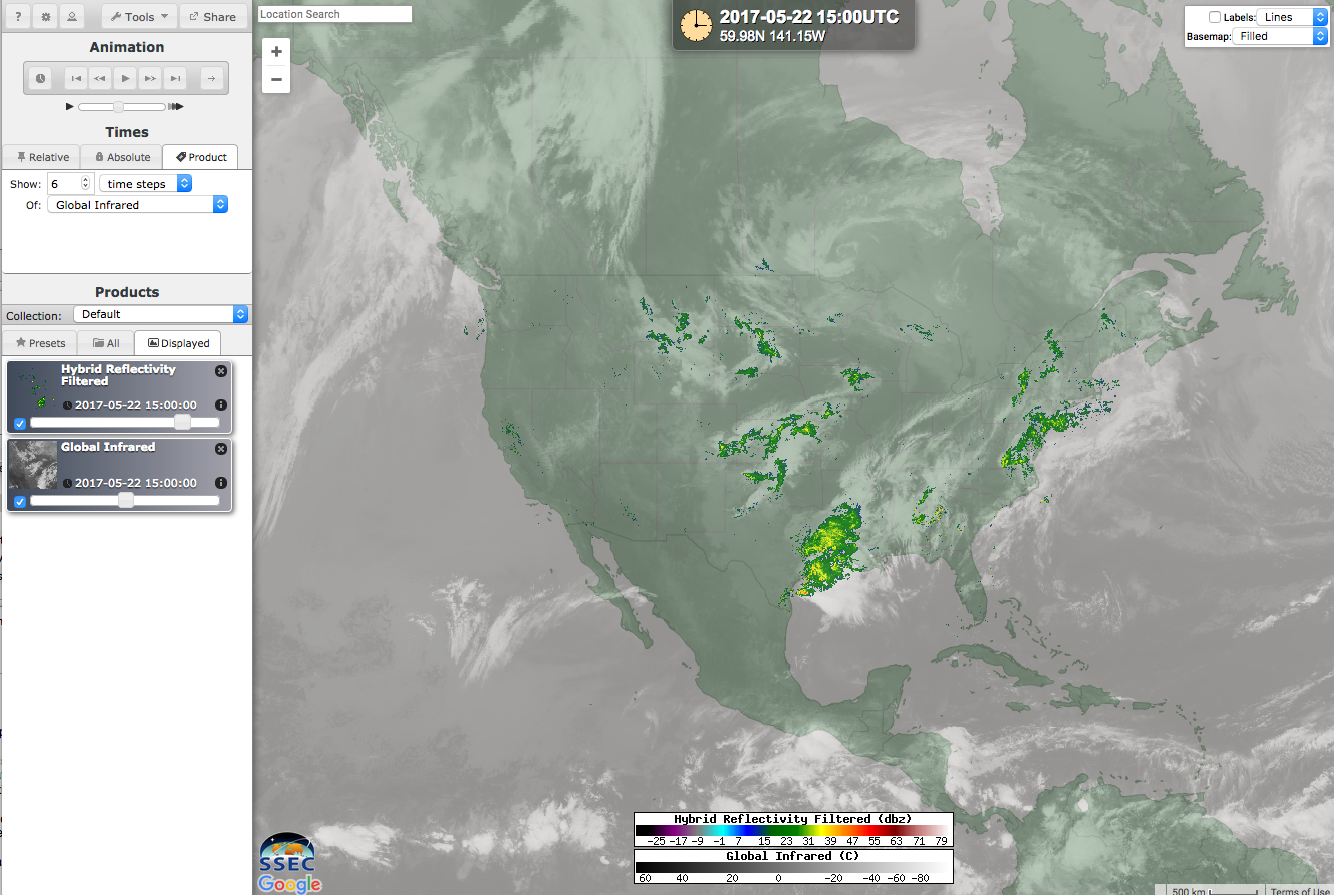 McIDAS-X GUI (uses tcl/tk) which can be tailored. Short cut buttons (circled) are user configurable.
Also, Function keys on keyboard can be configured for one-button actions.
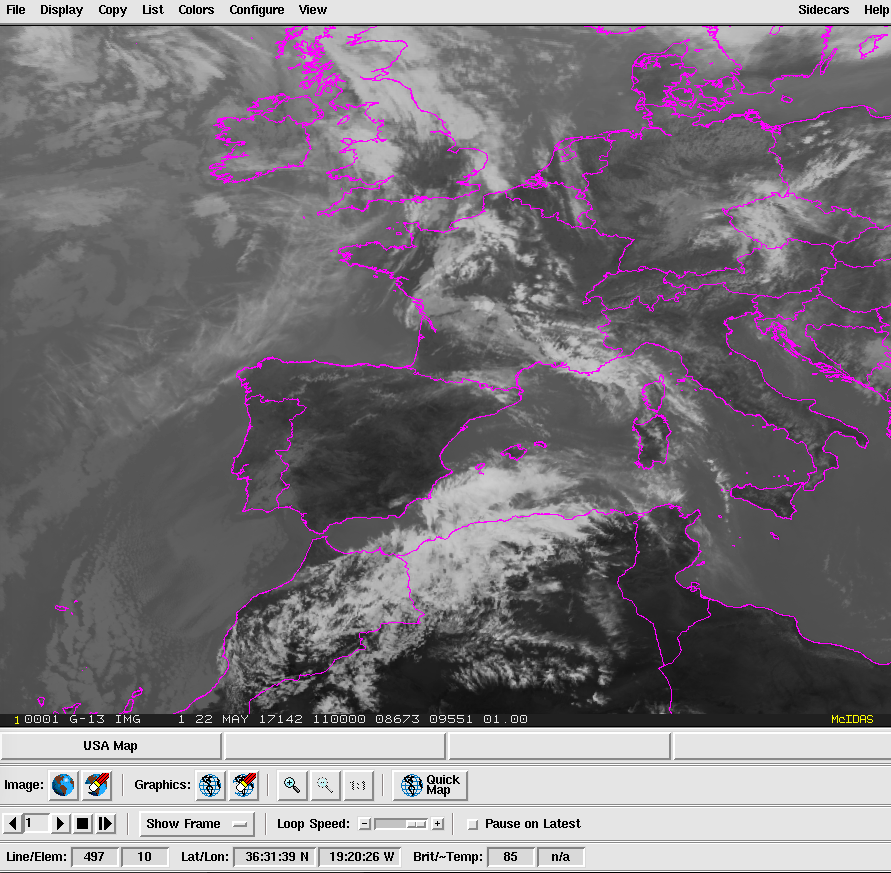 Turbulence research using satellite data (Tony Wimmers)
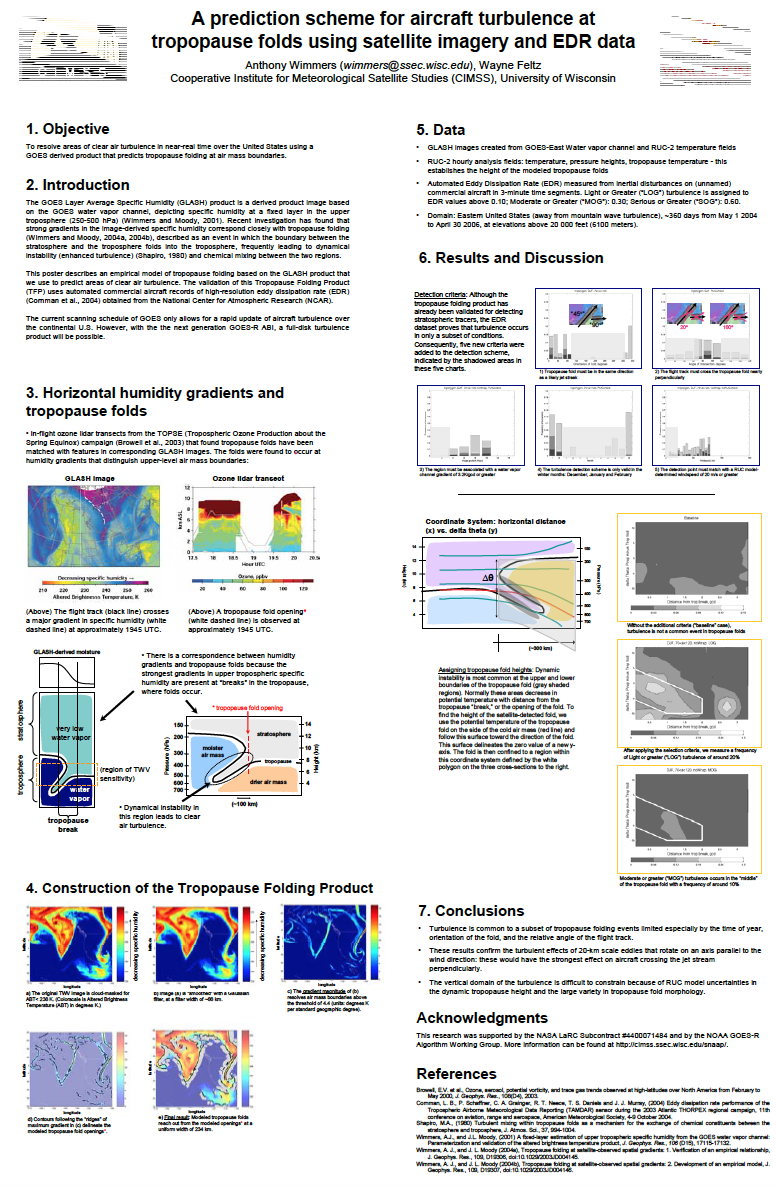 Flight rules over cloud tops using satellite and lightning data (Sarah Griffin)
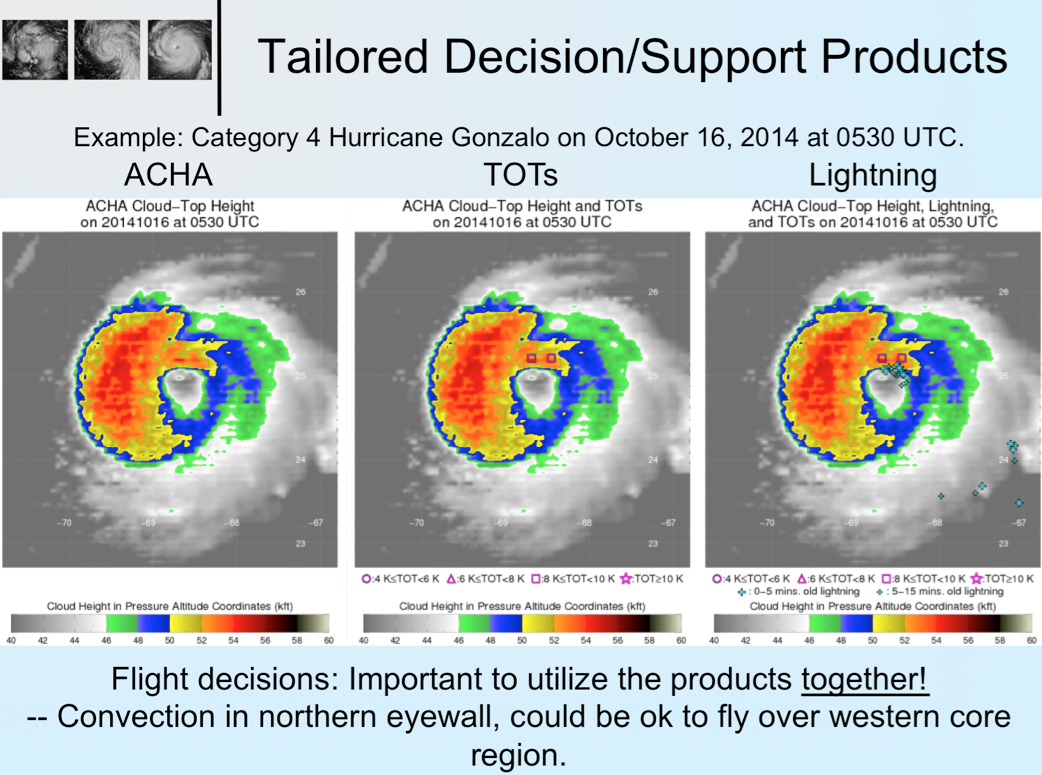